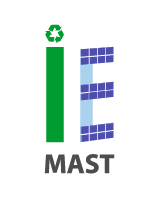 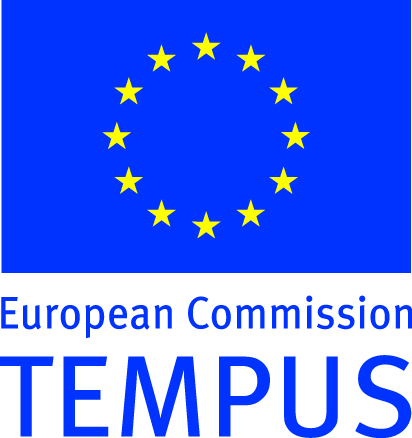 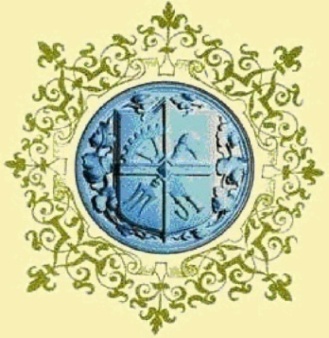 Теплоенергетичний факультет НТУУ “КПІ”
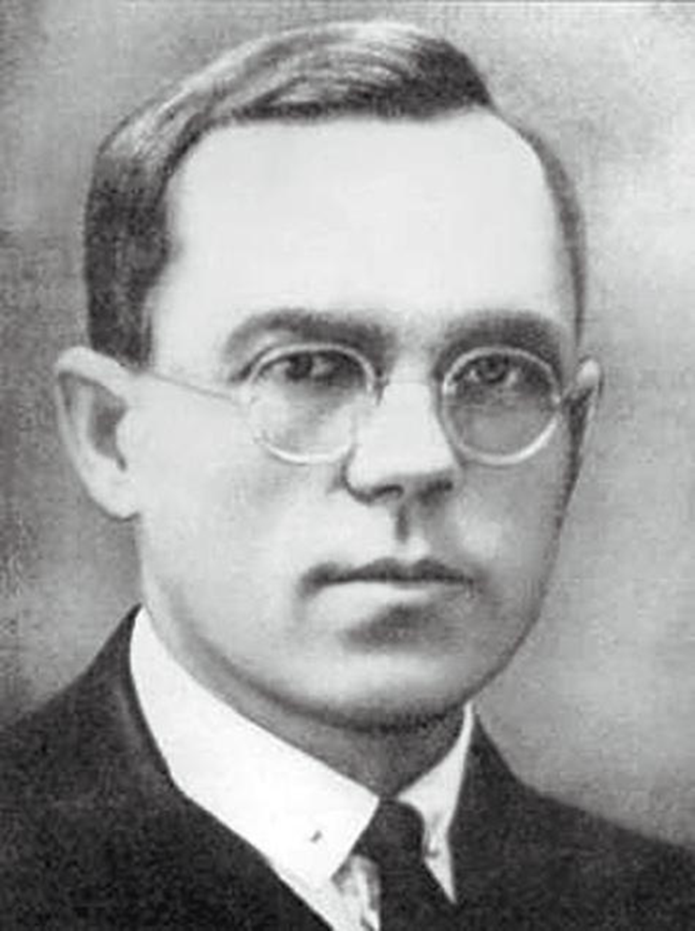 Волны Кондратьева
Каждая новая 
повышательная волна 
требует все более 
высокого накопления 
капитала и все более масштабные изменения вызывает она в мире
Виконали 
Студенти групи ТФ-31м
Басковой А.А.
Завадской Е.С.
Экономические циклы
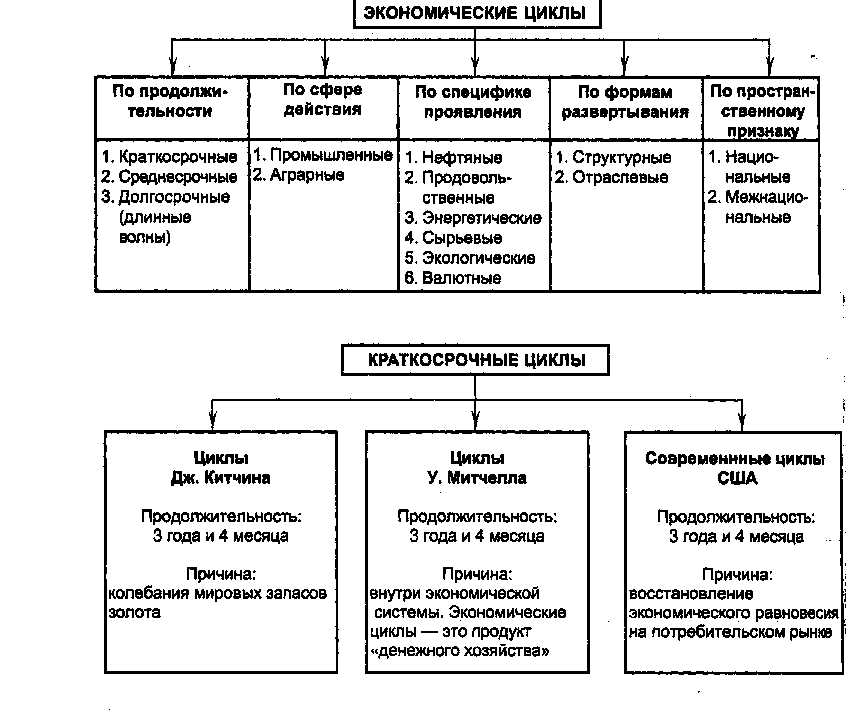 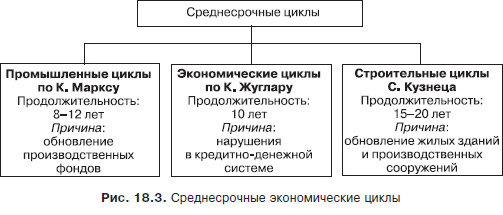 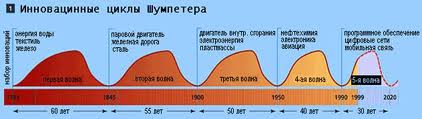 Цикл Кондратьева
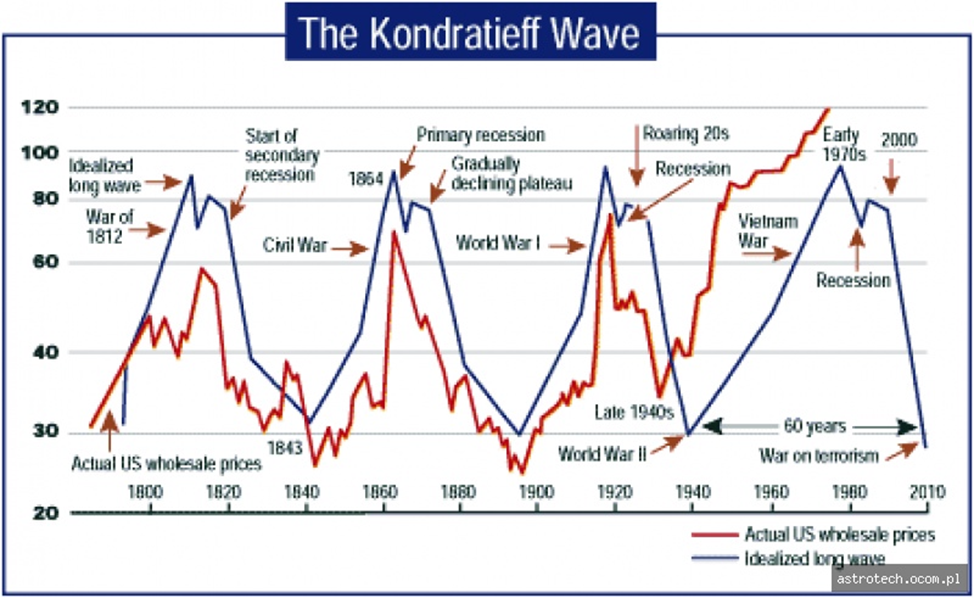 1 цикл - с 1779 до 1841-43 гг. (фаза роста - до 1814 г.; снижение - с 1814 до 1841-43 гг.). 
2 цикл - с 1844-51 до 1890-96 гг. (фаза роста - до 1870-75 гг.; снижение - с 1870-75 до 1891-96 гг.). 
3 цикл - с 1891-96 до 1929-33 гг. (фаза роста - до 1914 г., снижение - до 1929 г.). 
4 цикл - с 1929-33 г. (возможно, до конца 1930-х гг.) до 1973-75 гг. (возможно, до 1981 г.); высшая поворотная точка приходится на начало 1950-х гг.  
5 цикл - с 1973-75 до (прогноз) 2010-15 гг.; высшая поворотная точка приходится на середину 1990-х гг.
Н. Д. Кондратьев отметил четыре эмпирические закономерности в развитии больших циклов:
I
Перед началом повышательной волны каждого большого цикла, а иногда в самом начале ее наблюдаются значительные изменения в условиях хозяйственной жизни общества.
Изменения выражаются в технических изобретениях и открытиях, в изменении условий денежного обращения, в усилении роли новых стран в мировой хозяйственной жизни и т. д. Указанные изменения в той или иной степени происходят постоянно, но, по утверждению Н. Д. Кондратьева они протекают неравномерно и наиболее интенсивно выражены перед началом повышательных волн больших циклов и в их начале.
II
Периоды повышательных волн больших циклов, как правило, значительно богаче крупными социальными потрясениями и переворотами в жизни общества (революции, войны), чем периоды понижательных волн.
Для того чтобы убедиться в этом утверждении, достаточно посмотреть на хронологию вооружённых конфликтов и переворотов в мировой истории.
III
Понижательные волны этих больших циклов сопровождаются длительной депрессией сельского хозяйства.
IV
Большие циклы экономической конъюнктуры выявляются в том же едином процессе динамики экономического развития, в котором выявляются и средние циклы с их фазами подъема, кризиса и депрессии.
Сводная система кондратьевских волн и соответствующих им технологических укладов выглядит следующим образом:
 
1-й цикл — текстильные фабрики, промышленное использование каменного угля.
 2-й цикл — угледобыча и черная металлургия, железнодорожное строительство, паровой двигатель.
 3-й цикл — тяжелое машиностроение, электроэнергетика, неорганическая химия, производство стали и электрических двигателей.
 4-й цикл — производство автомобилей и других машин, химической промышленности, нефтепереработки и двигателей внутреннего сгорания, массовое производство.
 5-й цикл — развитие электроники, робототехники, вычислительной, лазерной и телекоммуникационной техники.
 6-й цикл — возможно, NBIC-конвергенция en (конвергенция нано-, био-, информационных и когнитивных технологий). После 2030-х (2050-х по другим данным) возможно наступление технологической сингулярности, которая не поддается на данный момент анализу и прогнозу. Если эта гипотеза верна, то циклы Кондратьева могут оборваться ближе к 2030 году.
Гипотеза Ляхова и теория Гумилева
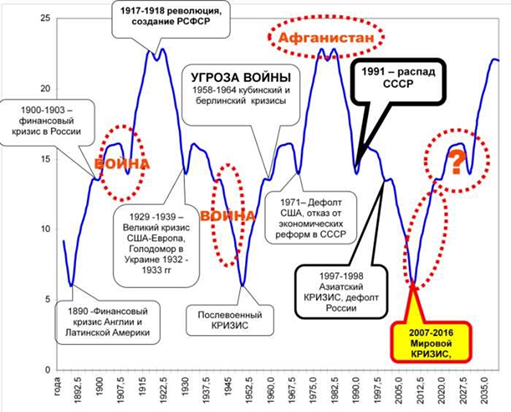 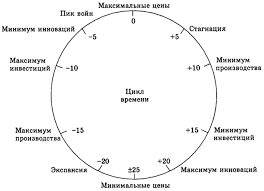 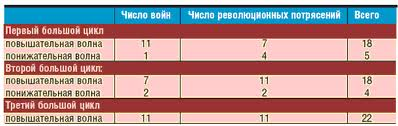 ТЕОРИЯ СОКРАЩЕНИЯ ЦИКЛОВ КОНДРАТЬЕВА
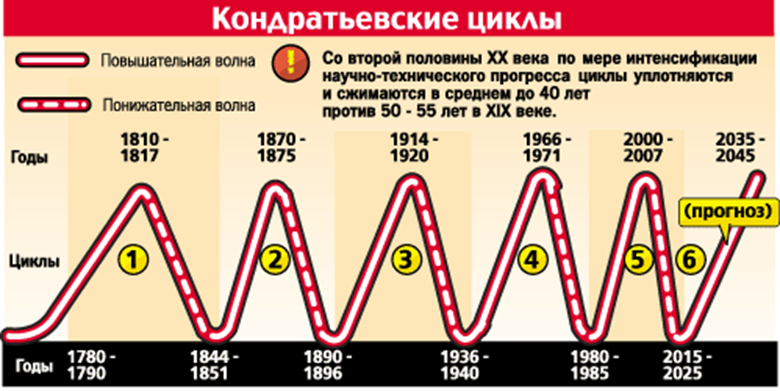 «Периодическая система мирового капиталистического развития» (А.Э.Айвазов)
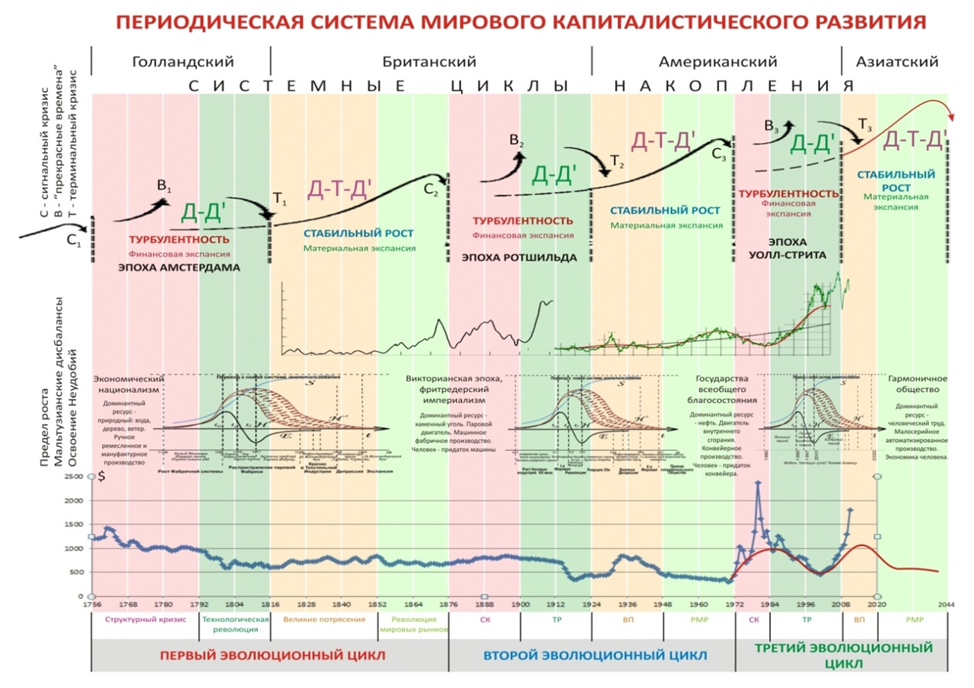 ЗАКЛЮЧЕНИЕ
Подобно раковым клеткам, которые не могут не расти, рыночная экономика став глобальной, начинает “задыхаться”. Новым рынкам сбыта взяться уже неоткуда, а возможности увеличения внутреннего спроса уже исчерпаны предшествующим снижением к нулю кредитных ставок.
      Для формирования повышательной волны Кондратьева, нового цикла и оживления экономики в «одной точке» одномоментно должны сойтись инновация и огромные инвестиции. Если нет условий возникновения ни того, ни другого. Прощайте, волны Кондратьева!
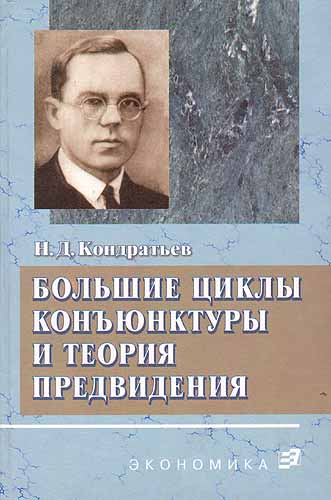 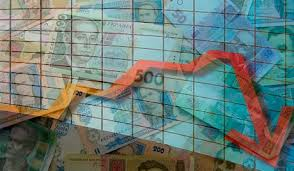 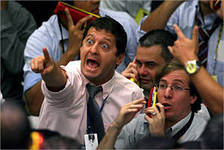